StatisticsTime Series
PPDAC
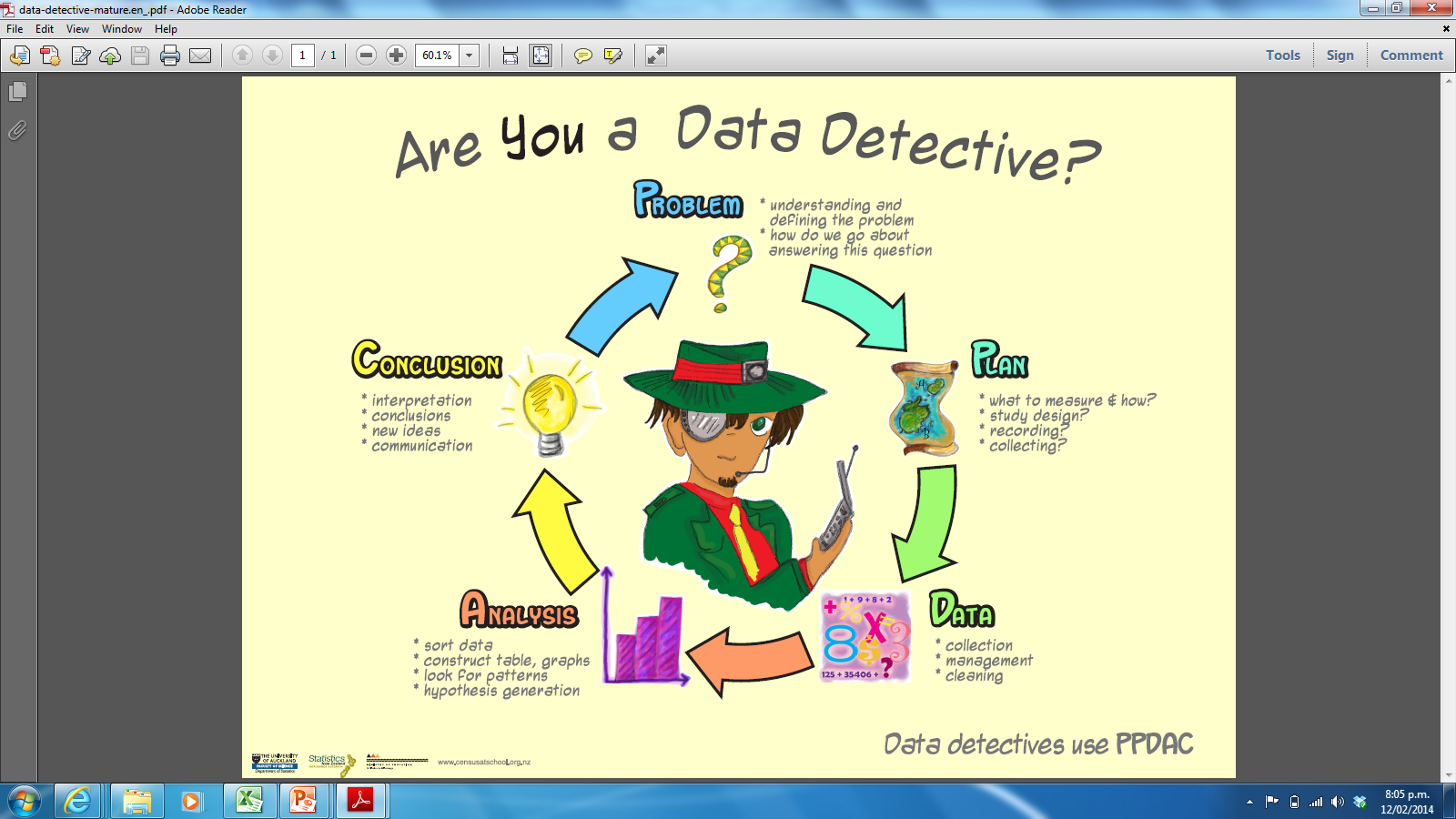 What the mark scheme says
Achieved

The student has investigated time series data. They have shown evidence of using each component of the statistical enquiry cycle to do this.
Merit

The student has investigated time series data, with justification. They have shown evidence of linking components of the statistical enquiry cycle to the context and referring to relevant evidence such as statistics, data values, trends, or features of visual displays in support of statements made.
Excellence

The student has investigated time series data, with statistical insight. They have shown evidence of integrating statistical and contextual knowledge throughout the statistical enquiry cycle.
Problem – understand and define the problem 
Plan – what data will you study? and why
Data
Analyse with charts and summary statistics
Conclusion
Problem – understand and define the problem
It has been widely publicised that both NZ and the rest of the world have recently experienced a global financial crisis towards the late 2000’s. This has meant that most of society then had to closely consider how much money they were unnecessarily spending, where could they cut back and what was essential or not. 

According to a report from the Ministry for the Environment dated the end of April 2009 which is on the website http://www.mfe.govt.nz/environmental-reporting/consumption/household-expenditure/by-category/, the top three household consumption expenditure categories were food and beverages, housing, and transport. It also states that New Zealand’s total household consumption expenditure continued to increase but the increases were not as large as in previous years.
put the data in context with some research
Plan – what data will you study? and why
say what you are going to look at and why
I am going to investigate the amount of money spent in supermarket and grocery stores from 2000 to 2010 to see whether or not the overall trend is actually increasing and if there is anything unusual happening in the data. It would be interesting compare this time series with expenditure in other retail sectors.
Source
Units
Data
Label Everything
axis on graphs
titles on graphs
are your units clear
Analyse with charts (and summary statistics)
data plot
Time Series
predictions
trend line
recomposed data
decomposed data
seasonal variation
residuals
Conclusion
What did you find out?
My findings of a gradual decrease in the mean area of sea ice in the Arctic are partially supported by other research from NASA which states the area is decreasing by about 4% per decade. They also identified a record low for the mean area of sea ice in the Arctic in 2007 but a possible reason for this was not identified.
the person writing this should really have put the web site address into their work
Do you need headings for each part of the report?
Features of the data
Forecast
Fit of the model